MESLEK ETİĞİ
Öğr.Gör.Dr. Canan YILMAZ
AHLAK FELSEFESİNDE KURAMLAR( TEORİLER=NAZARİYELER)
Her bilimsel kuram, belli bir soruya ya da sorular bütününe ikna edici bir cevap bulma gayretinden doğmaktadır

Ahlaki yargıların altında yatan nedenleri ele almak, iyinin ve doğrunun ne olduğu sorularına cevap verebilmek amacıyla ortaya çeşitli ahlaki kuramlar çıkmıştır
AHLAK FELSEFESİNDE KURAMLAR( TEORİLER=NAZARİYELER)
Ahlak felsefesi

Teorik ahlak felsefesi

Uygulamalı ahlak felsefesi
AHLAK FELSEFESİNDE KURAMLAR( TEORİLER=NAZARİYELER)
Teorik Etik 

Klasik etik
 
Metaetik
 
Eleştirel etik
AHLAK FELSEFESİNDE KURAMLAR( TEORİLER=NAZARİYELER)
Teorik Etik 

Klasik etik: Bireylerin ve toplumların ahlaki hayatlarını birtakım norm ve teoriler üzerinden anlamı hale getirip açıklar 

Nasıl bir hayat yaşamalıyız?
Hangi amaçların peşine düşmeliyiz?
İnsan olduğumuz için bazı sorumluluklarımız var mıdır? Varsa neler?

Normatif etik
Betimleyici etik
AHLAK FELSEFESİNDE KURAMLAR( TEORİLER=NAZARİYELER)
Metaetik: Etikte yapılması gereken şey ahlaki olgu ve kavramları , ahlak yargılarını çözümlemektir

Ahlak filozofu; kural koymak, nasihat vermek, yaşam tarzı sunmakla ilişkili olamaz

Klasik etiğin koymuş olduğu ahlaki yargıları üzerine konuşur, ahlaki yargılarda geçen kavramları inceler
AHLAK FELSEFESİNDE KURAMLAR( TEORİLER=NAZARİYELER)
Eleştirel etik : 

Klasik etik ve metaetik eleştirilmiş ve yeni etik yaklaşımlar ortaya atmışlardır.
AHLAK FELSEFESİNDE KURAMLAR( TEORİLER=NAZARİYELER)
Uygulamalı ahlak felsefesi: Teorik etikte elde edilen birikimin çeşitli alanlara tatbik edilmesi ile sorunların çözümü 

Somut veya münferit ahlak sorunlarıyla ilgilidir

Çocuk aldırma, ötenazi, hayvan hakları…..
AHLAK FELSEFESİNDE KURAMLAR( TEORİLER=NAZARİYELER)
Konu tartışmalı bir konu olmalıdır

Konu, bireylerin ahlaki ödev ve yükümlülükleri ile ilgili ahlaki bir sorun olmalıdır

Uygulamalı etik, teorik etikten ayrı düşünülemez
Normatif etik
Teleolojik etik (Sonuçsalcı Etik)
Deontolojik etik (Ödev Etiği)
Erdem etiği
SONUÇSALCI AHLAK KURAMLARI
Ahlaki eylemin değerini belirleyen şeyin eylemin sonucu olduğunu ileri sürmektedir.

Temel sorun en yüksek iyi sorunudur

Eylemin sonucunun, kişiye ve eylemden etkilenenlere zarar veren olumsuz sonuçlar doğurduğunda bu eylemin ahlakî bakımdan iyi değildir

Sonuçsalcı ahlak yaklaşımlar, bünyesinde bencillik ve faydacılık kuramlarını barındırmaktadır.
FAYDACILIK KURAMI
Faydacılık yaklaşımına göre bir eylemin iyi ya da kötü olarak nitelendirilmesi, o eylemden etkilenenlerin sağladığı faydaya göre belirlenmektedir. 

Bu yaklaşımda büyük bir kötülükten kaçınmak için daha az kötü olan şeyler hoş görülebilmektedir. 

Örneğin, yalan söylemek kötüdür ama bir çalışanın isteğini kırmamak ya da bir hastanın psikolojisini olumsuz yönde etkilememek için tam doğruyu söylememek kabul edilebilir bir durum olabilir. 

Etik alanında en önemli şeyin, en yüksek mutluluk olduğunu öne sürer.
FAYDACILIK KURAMI
Faydacılık söz konusu olduğunda eylemin ahlakîliği değerlendirilirken sadece maddi faydalar değil, aynı zamanda manevi faydalar da dikkate alınmalıdır 

Faydacılığın temelinde eylemlerin sonuçlarına önem vermesi yatmaktadır. 

Faydacılık yaklaşımını benimseyen filozoflar, bir eylemin doğru ya da yanlış olduğunu belirlemede kullanılabilecek nesnel bir ilke ortaya koymaya çalışmışlar ve bu ilkeyi fayda ilkesi olarak isimlendirmişlerdir. 


Şayet bir eylem zararlı olanlardan ziyade faydalı sonuçlar ortaya çıkarıyorsa bu eylem doğrudur, aksi takdirde eylemin doğruluğundan söz edilemez. 


Fayda ilkesi, bir eylemin en çok sayıda insana en büyük oranda mutluluğu ortaya çıkarabildiği kadarıyla doğru olduğunu ifade etmektedir
FAYDACILIK KURAMI
Faydacılığın en çok tanınan iki temsilcisi Jeremia Bentham ve John Stuart Mill’dir. 

Mill ise faydacılık kuramında  “en büyük mutluluk” ilkesini, ahlakın temeli olarak kabul eder. 

Mutluluk,  acının tersine bir ruh durumudur

Eylemler mutluluk getiriyorlarsa doğru,  mutsuzluk getiriyorlarsa yanlıştır
SONUÇSALCI KURAMLARIN ELEŞTİRİSİ
Bu kurama özellikle uygulanabilirlik noktasında yöneltilen eleştiriler ve itirazlar da söz konusu olmaktadır. 

Bir eylemin ahlaken doğru olup olmadığını belirlerken, insanların eylemi gerçekleştirmeden önce eylemin muhtemel sonuçlarını belirlemesi gerekmektedir. 

Ancak her durumda eylemlerin nasıl sonuçlanacağını tahmin etmenin mümkün olamayabilir
SONUÇSALCI KURAMLARIN ELEŞTİRİSİ
Bir eylemin doğruluğu ya da yanlışlığı o eylemin tüm sonuçları bilenene kadar takdir edilemeyecekse; eylemle ilgili sınırsız sayıda sonuç olabileceğinde karar verebilmek için sonsuza kadar beklenme zorunluluğu teşkil edecektir.

Özünde ahlaki olmayan bir takım eylem ve tutumlara taviz vermek, hatta teşvik etmekle eleştirilmiştir. 

Bir kişinin davranışının sonuçlarına ağırlık vererek güdüleri hesaba katmadığından, iyi ve kötü davranışı açıklamada yetersiz kaldığı
ÖDEV KURAMI (DEONTOLOJİK KURAM)
Ödev kuramı, fiilin kendisi üzerinde yoğunlaşmaktadır. 

Buna göre bir davranışın ahlaki değeri kişinin niyeti ile belirlenmekte ve erdemli olmak herkes için bir ödev olarak ifade edilmektedir 

Ahlakî eylemin sonucu yerine eylemin doğruluğu ya da ödeve uygunluğu üzerinde durmaktadır. 

Eylemin sonucundan çok, eylemin temelindeki niyet, ilke ve gerçekleştirdiği ödevin önemli olduğunu vurgulamaktadır.
ÖDEV KURAMI
Bu kurama göre akıllı ve sorumlu bir varlık olan insanın, yerine getirmesi gereken ödevleri vardır ve ahlakın temelini bu ödev oluşturmaktadır

Ödev ahlakı yaklaşımının en çok bilineni, Kant tarafından geliştirilmiştir. 

Kant’ın ahlakının temelinde mutluluk ya da fayda değil; mutluluğu hak etmek ve doğru olmak yatmaktadır. 

Kant’a göre ahlakîlik, şarta bağlı bir durum değildir. Başka bir ifadeyle; ahlakî davranış için belli şartların yerine gelmesi beklenmemelidir.
ÖDEV KURAMI
Kant, insanın daima her eylemi evrensel bir yasa olacakmış gibi davranması gerektiğini vurgulamıştır

Kişinin yaptığı eylemin evrenselleştirme tahlilini geçtiği takdirde ahlakî bir eylem olacağını öne sürmüştür
ERDEM AHLAKI
Bireyci özellik taşır

Bireyin karakteri, güdüleri ve niyetleri önemlidir
Socrates, Platon,  Aristoteles

Platon: Üç parçalı ruh anlayışı ve Dört temel erdem

İştahanın erdemi: Ölçülülük
İradenin erdemi: Cesaret
Aklın erdemi : Bilgeliktir 
                        :Adalet
ERDEM AHLAKI
Erdem ahlakı, erdemler ve karakter üzerinde yoğunlaşmakta ve diğer kuramların eylem merkezli olduğu yerde faili veya ahlaki özneyi ve onun ahlaki gelişimini temele alan bir anlayış içermektedir 
Bireyci özellik taşır

Bireyin karakteri, güdüleri ve niyetleri önemlidir
Socrates, Platon,  Aristoteles

Platon: Üç parçalı ruh anlayışı ve Dört temel erdem

İştahanın erdemi: Ölçülülük
İradenin erdemi: Cesaret
Aklın erdemi : Bilgeliktir 
                        :Adalet
ERDEM AHLAKI
Dünyada hiçbir şey boşuna ve gelişigüzel olmayıp, canlı ve cansız her varlığın yerine getirmek durumunda olduğu bir işlev vardır. 

İşlevini gereği gibi yerine getiren bir varlık; başarılı, ehliyetli, yeterli özetle erdemli bir varlık olmaktadır.

 Platon’a göre erdem, bir şeyin, bir varlığın ya da bir canlının kendi uygun işlevini gerçekleştirmesinden, kendi görevini gereği gibi yerine getirmesinden meydana gelmektedir
ERDEM AHLAKI
Platon’un ahlak öğretisi, üç parçalı ruh öğretisine dayanmaktadır. 

Buna göre ruhun en üst parçası; merak, anlama ve anlamlandırma isteği ile gerçeği keşfetme dürtüsünün yeri olarak “akıl”dır. 

Ruhun en aşağı düzeyinde; güdüler, bedensel istekler ve arzular yer almaktadır. 

Akıl ile en alt parça arasında ise tin, nefs, irade veya can adını alan parça yer almaktadır
ERDEM AHLAKI
Platon’un iştaha adını verdiği parçasının erdemi, ölçülülük olmaktadır. 

Bu erdemin işlevi, maddi olana yönelik istek ve arzularda aşırıya kaçmamak, bedenin varlığını sürdürüp hayatı devam ettirme sürecinde hiçbir zaman ölçüyü kaçırmayıp gerçek ihtiyaçların karşılanmasını sağlamaktır.
ERDEM AHLAKI
Ruhun diğer bir parçası olan tin ya da iradenin görevi, akıl ile iştaha arasında aracılık yapmak, canlının parçaları arasında çıkabilecek muhtemel çatışmalarda aklı dinleyip iştahanın aşırılıklarına karşı koymaktır.

 İradenin bu işlevleri yapabilmesi için cesur olması gerekmektedir
ERDEM AHLAKI
Ruhun üst parçası olan aklın erdemi bilgeliktir.  Aklın araç ve amaç olmak üzere iki ayrı işlevi bulunmaktadır. 

Amaç olarak akıl, bilgiyi arar, gerçeğin ve güzelliğin peşine düşer ve gerçekliğe ulaşmaya çalışır. 

Akıl aynı zamanda, zamanın ve enerjinin nasıl harcanacağına karar veren bir araçtır. 
Sınırsızca doyurulmayı beklenen istek ve arzuların aşırı şekilde doyurulması peşinde koşmak, ruhu kötürüm etmekte ve ahlaki hayatı tehlikeye sokmaktadır. 

Bu nedenle aklın, iradenin de desteğiyle istek ve arzuları denetim altında tutması gerekmektedir
ERDEM AHLAKI
Ruhun her parçası görevi yerine getirdiğinde, ilk üç erdemi tamamlayan dördüncü erdem olarak adalet ortaya çıkmaktadır. 

Adalet, bireyde ya da toplumda uyum ve denge halidir. Her bir parçanın en iyi yapabildiği şeyi hayata geçirdiği gerçek bir iş bölümü ve ahenk durumudur
MESLEK AHLAKI (ETİĞİ)
Bir bireyin para kazanmak ve hayatını idame ettirmek için uzmanca faaliyette bulunduğu işe, onun mesleği denmektedir.

Bir işin meslek olabilmesi için; 

entelektüel özelliği olan yoğun bir eğitim dönemini gerektirmesi

mesleki bilgi ve yeteneklerin toplum için önem arz etmesi

o mesleğe ait hizmetlerin verilmesinde genellikle tekel veya tekele yakın bir konuma sahip olması 

meslek mensuplarının, etik ilkeler altında toplanmış ahlaksal standartlara bağlı olduğunu belirtmesi 
                     
                           gibi bazı özelliklerin bulunması zorunludur
MESLEK AHLAKI
Meslekler toplumla çok özel bir ilişki içindedirler

Mesleki faaliyetin sürdürülmesi aşamasında ahlaki ve mesleki ilkelere göre hareket etme disiplinidir. 

Meslek ahlakı; 

belirli bir meslek öbeğinin mesleğe ilişkin olarak oluşturup koruduğu

meslek üyelerine emreden, onları belirli bir şekilde davranmaya zorlayan

kişisel eğilimleri sınırlayan

yetersiz ve ilkesiz üyeleri meslekten dışlayan
 
meslek içi rekabeti düzenleyen ve hizmet ülkülerini korumayı amaçlayan mesleki ilkeler bütünü
MESLEK AHLAKI
Meslek ahlakı genel ahlak ilkelerin söz konusu meslek özelinde yeniden yazılmasıdır

Bir mesleğe ilişkin görev, hak ve yetkilerin sadece yasalarla düzenlenmesi, mesleğin gereklerinin yerine getirilmesi noktasında yeterli olmamaktadır.
MESLEK AHLAKI(ETİĞİ)
Söz konusu ilkeler, meslek mensuplarının amaçlarını beraberce nasıl gerçekleştirebileceğini ifade eden, kural koyan talimatlar dizisidir.

Meslek mensupları, mesleki faaliyetleri kapsamında meslektaşları, ilgi ve çıkar öbekleri ve tüm toplum ile iletişimde olmaktadır. 

Bu iletişim sürecinde hem kendilerinin hem de mesleklerinin, meslektaşlarının ve hizmet sundukları toplumun itibar ve şerefinin zarar görmemesi için davranışlarına özen göstermek zorundadır.
MESLEK AHLAKI
Meslek mensuplarından tam olarak ne beklendiği hususu açıklığa kavuşur ve bu sayede mesleki kimliğin oluşumuna ve sürdürülebilir kılınmasına sağlanmış olacaktır.

Meslek ahlakı ilke ve kurallarının belirlenmesiyle mesleki faaliyetlerde; adalet, dürüstlük, bilgi paylaşımı, dayanışma, sevgi ve saygı gibi ilkelerin ön plana çıkarılmasıyla, meslektaşlar açısından huzurlu bir çalışma ortamıyla birlikte etkin ve verimli bir çalışma ile daha nicelikli ve nitelikli mal ve hizmet sunumu gibi çıktılara ulaşılabilecektir. 

Bu süreçte toplum tarafından hizmet sunumunda ahlaki ilkelerin dikkate alındığının bilinmesi, mesleğe ve kuruma olan güvenin ve beraberinde mesleğin saygınlığının artmasına katkı sağlayacaktır.
MESLEK AHLAKI
Meslek ahlak ilkelere aykırı davranışlar, o meslek öbeğinin sunduğu hizmetlerin halkın gözünde güvenilir olmaktan çıkmasına yol açar.

Bu kaygı, özel etik ilkelere olan ihtiyacın en temel gerekçesini oluşturmaktadır

Meslek ahlakı ilkeleri; bir mesleğe mensup kişiler arasındaki anlama, algılama ve davranış farklılıklarını gidererek, o meslek öbeğinde standardizasyonu sağlama ihtiyacından doğmuştur.
MESLEK AHLAKI
Meslek ahlak ilkelere aykırı davranışlar, o meslek öbeğinin sunduğu hizmetlerin halkın gözünde güvenilir olmaktan çıkmasına yol açar.

Bu kaygı, özel etik ilkelere olan ihtiyacın en temel gerekçesini oluşturmaktadır
MESLEK AHLAKI
Meslek ahlakı ilkelerinin belirlenme amacının; 
Hataların yapılmasını önlemek ve mesleğin insanlara daha iyi hizmet vermesi için mesleğe bir rehber hazırlamak
MESLEK AHLAKI
Meslek ahlakı ilkelerinin saptanması ve meslek mensuplarının bu ilkeleri takip etmesi;

Kabul edilebilir davranışların tanımlanması

Mesleğin uygulanmasında kalite standartlarının yükseltilmesi

Mesleki davranış ve sorumlulukların çerçevesinin çizilmesi
 
Mesleki kimliğin gelişimine aracılık etmesi 
                                               açısından önem taşımaktadır
MESLEK AHLAKI
Meslek ahlakı, 1980’lerin sonundan itibaren işletmecilik yazınında giderek artan ölçüde yer almaya başlamıştır.  

Meslek ahlakının bu derece önem kazanmasındaki en önemli etkenler; 
artan rekabet, 
küreselleşme, 
teknoloji ve iletişim teknolojilerindeki gelişmeler, 
insan haklarının artan önemi, 
çevre kirliliğinin tehlikeli boyutlara ulaşması, 
kötü yönetim uygulamaları, rüşvet, israf, yolsuzluk gibi olumsuz davranışların gözle görülür bir şekilde artmış olmasıdır
İlke 

İlkelerin olacak. 
Seni satın alamayacaklar. 
Aptalların uydurduğu 
atasözlerine inanmayacaksın: 
“Paranın satın alamayacağı şey yoktur.” 
“Herkesin fiyatı vardır.” 
Gibi sözlere kanmayacaksın. 
Onurunla kimliğinle ve beyninle akıllı yaşayacaksın. 
Üreteceksin 
seveceksin 
sevileceksin 
inançlarının arkasında duracaksın 
sevgilerin karşılıksız, 
yardımların gizli olacak. 
Seni attan, ottan ayıran özelliğin farkına varacaksın. 
Çünkü sen insansın. 
Ve bunu yakaladığın gün  
bembeyaz yaşayacaksın.  

Müjdat GEZEN “Şiirim geldi bırakın beni”
MÜHENDİSLİK AHLAKI
Mühendislik
Matematiksel  ve doğal bilimlerden, çalışma, deneyim ve    uygulama yolları ile kazanılmış bilgileri akıllıca kullanarak, doğanın madde ve kuvvetlerini insanoğlu yararına sunmak üzere ekonomik yöntemler geliştiren bir meslektir.
Mühendislik Ahlakı
Mühendislik, bilimsel çalışmaların, araştırmaların sonuçlarını toplumun somut ihtiyaçlarını karşılamak üzere teknolojiye ve uygulamaya geçiren çalışmalar bütünüdür.

Mühendis, bir özne olarak insanın dünyayla olan ilişkisine aracılık eden ve bilimsel bilgiyi teknolojik bilgiye dönüştüren kişidir. 

Mühendis olarak insan, başkalarıyla veya doğayla kurduğu ya da oluşturduğu bütün ilişkiler dünyasında farkına varsın ya da varmasın, etik eylemlerin ve aynı zamanda buna bağlı olarak etik ilişkilerin de öznesi ve nesnesidir.
Mühendislik Ahlakı
Mühendis, 
Sorunları çözüm imkânlarıyla görebilen, 
Hangi bilgiyi nerede nasıl kullanacağını bilen, 
Amacına varmak için en uygun imkânları; en akılcı, en ekonomik, en verimli ve işin ahlak boyutu da düşünüldüğünde ahlaka uygun biçimde kullanabilen insan olarak tanımlanmaktadır
YETKİN BİR MÜHENDİSİN SAHİP OLMASI GEREKEN NİTELİKLER

Mühendisliğin temeli olan matematiği ve doğa bilimlerini doğru ve etkin bir biçimde kullanabilmek için bunları iyi öğrenerek, deneysel ve gözlemsel olarak basit şekilleriyle de olsa uygulamasını görmüş olmalıdır,

Üzerinde çalıştığı konuda, üreteceği sistem veya çözmesi gereken sorunun çok iyi irdelenmesi tanımlanmasından başlayarak, konuyu ne şekilde ele alıp yürüteceği ve nasıl sonuçlandıracağı konusunda genel bir yaklaşım kazanmış olmalıdır. Neyi, ne zaman ve nerede, hangi amaçla kullanacağını bilmelidir,

Sorunların çözümüne değişik açılardan yaklaşabilmeli, en ekonomik, uygulanması en kolay ve ülke koşullarına en uygun çözüm yollarını araştırıp uygulamalıdır. Bunun için tek çözüme bağlı kalmayıp seçenekler üretebilmeli ve bunların değerlendirmesini yapabilmelidir,

Teknolojik gelişmeleri sürekli olarak izleyip, bunların ülke koşullarında uygulanabilirliğini araştırmalı, bunun yanı sıra da teknoloji üretebilmelidir,

Araştırma özelliğine sahip ve yeniliklere açık olmalıdır.
Mühendislik Ahlakı
Mühendislik ürünleri genellikle aynı anda çok kişiye hizmet verebildiği gibi, bu ürünlerde ve/veya hizmetlerde herhangi bir mühendislik hatasının topluma ve/veya çevreye büyük zararlar vermesi mümkün olabilmektedir. 

Bu nedenle, mühendislerin iyi teknik eğitim almış olmalarının yanı sıra; iyi çevre ve iyi ahlak eğitimi almış olmaları da gerekmektedir
Mühendislik Ahlakı
Geleceğin mühendislerinin bilim ve teknolojinin ve mühendislik etkinliklerinin topluma olan etkilerini, mühendislerin bu etkilerden doğan kişisel sorumluluklarını, kararlarında başvurdukları değerleri ve etik ikilemleri tanımaları gerekmektedir.
Mühendislik Ahlakı
MÜHENDİSLİK AHLAKI İLKELERİ 
( Mesleki Gelişme İçin Mühendisler Birliği.5 Ekim 1977

1. Mühendisler, mesleki görevlerini yerine getirirken, toplumun güvenliğini, sağlığını ve refahını en önde tutacaklardır.

2. Mühendisler, sadece kendi uzmanlık alanlarındaki hizmetleri vermelidirler.

3. Mühendisler, yalnızca tarafsız ve gerçek resmi raporlar yayınlayacaklardır.
Mühendislik Ahlakı
4. Mühendisler, mesleki konularda, her işveren veya müşteri için güvenilir vekil olarak davranacaklar ve çıkar çatışmalarından kaçınacaklardır.

5. Mühendisler, hizmetlerinin geçerliliği konusunda mesleki itibarlarını oluşturacak ve diğerleriyle haksız rekabete girmeyeceklerdir. 

6. Mühendisler, mesleki doğruluğunu, onurunu ve değerini yüceltmek ve geliştirmek için çalışacaklardır.

7. Mühendisler, mesleki gelişmelerini kendi kariyerleriyle devam ettirecekler ve kendi denetimleri altındaki mühendislerin mesleki gelişmeleri için imkanlar sağlayacaklardır.
Mühendislik Ahlakı
1. Mühendisler, mesleki görevlerini yerine getirirken, toplumun güvenliğini, sağlığını ve refahını en önde tutacaklardır.

a) Mühendisler; toplum yaşamının, güvenliğinin, sağlığının ve refahının, yapıların, makinelerin üretimlerin, işlemlerin ve donanımların üretilmesindeki mühendislik kurallarına, kararlarına ve uygulamalarına bağlı olduğunu bilmelidir.

b) Mühendisler, toplumun sağlığı ve refahının güvenliğini tasarlamayan planlar ve benzerlerini kullanmayacak ve kabul edilen mühendislik standartlarına uygun olanları kullanacaktır.

c) Mühendisler toplumun güvenliğini, sağlığını ve refahını tehlikeye sokan mesleki kararların devreden çıktığı durumlarda, müşterilerini veya işverenlerini bilgilendirmeli ve durum hakkında diğer otoritelerin dikkatini çekmelidirler.
Mühendislik Ahlakı
d)Mühendisler, topluma ilişkin olaylarda yapıcı hizmet olanakları arayacaklar ve kendi toplumlarının güvenliği, sağlığı ve esenliğinin geliştirilmesi için çalışacaklardır.

e) Mühendisler, yaşamın kalitesini artırmak için çevreyi iyileştirmelidirler.
Mühendislik Ahlakı
2. Mühendisler, sadece kendi uzmanlık alanlarındaki hizmetleri vermelidirler.

a) Mühendisler, mühendisliği içeren bir özel teknik alanda eğitim veya deneyle kazanmış oldukları mühendislik etkinliklerini yerine getirmeyi üstleneceklerdir.

b) Mühendisler, kendi ihtisas alanlarının dışında eğitim ve deneyim gerektiren bir etkinliği kabul edebilirler, ancak hizmetleri projenin kendi uzmanlık sınırına kadar olmalıdır. Projenin aşamalarında uzmanlarla işbirliği, onlara danışma veya onlardan yararlanma sağlanmalıdır.

c) Mühendisler, kendi uzmanlık alanları dışında veya kendilerinin doğrudan kontrolü altında hazırlanmamış herhangi bir mühendislik planı, projesi veya belgeyi imzalamayacaklardır.
Mühendislik Ahlakı
3. Mühendisler, yalnızca tarafsız ve gerçek resmi raporlar yayınlayacaklardır.

a) Mühendisler, resmi bilgilerini yaymaya ve mühendislik başarılarının yanlış anlaşılmasını önlemeye gayret edeceklerdir.

b) Mühendisler, tüm mesleki raporlarda, beyanatlarda veya şahitliklerde tamamen tarafsız ve gerçekçi olacaklardır. Raporlar, beyanatlar veya şahitlikler konusunda gerekli ve uygun bilgiye sahip olacaklardır.

c) Mühendisler, herhangi bir mahkeme veya komisyonda uzman veya teknik şahit ediyorlarsa görüşlerini; kendilerini ilgilendiren, yeterli, doğru, tam, teknik bilgi sahibi olduklarına inandıkları zaman bildirmelidirler.

d) Mühendisler, herhangi bir gruba veya gruplara ilişkin ödeme veya duyumların söz konusu olduğu mühendislik konularında, kesin kanaate ulaşmadıkları sürece, grup veya grupların kimliklerini açıklayarak beyanat, eleştiri veya tartışma konusu yapamazlar.

e) Mühendisler, kendi çalışmalarını ve değerlendirmesini ağır başlı ve alçak gönüllülükle yapacaklar ve kendilerinin yükselmeleri karşılığında mesleğini, onurunu, dürüstlüğünü tehlikeye atacak herhangi bir eğilimden kaçınacaklardır.
Mühendislik Ahlakı
4. Mühendisler, mesleki konularda, her işveren veya müşteri için güvenilir vekil olarak davranacaklar ve çıkar çatışmalarından kaçınacaklardır.

a) Mühendisler, kendi işverenleri veya müşterileriyle ilgili tüm anlaşmazlıklardan kaçınacaklar ve kendi işlerini veya hizmet kalitelerini etkileyen herhangi bilgi veya durumu işveren müşterilerine vakit geçirmeden bildireceklerdir.

b) Mühendisler, kendileri ile işveren veya müşteriler arasında bir potansiyel anlaşmazlık yaratacak herhangi bir anlaşmayı bilerek (kasıtlı olarak) taahhüt etmeyeceklerdir.

c) Mühendisler, ne aynı proje hizmetleri için ne de aynı projeyle ilgili farklı hizmetler için, tüm ilgili tarafların açık ve anlaşmaya dayanan şartları dışında ücret, mal veya benzeri şeyleri kabul etmeyeceklerdir.

d) Mühendisler, kendi üretimlerini gerçekleştirmek için gerekli malzeme veya donanım dışında, ücretsiz mühendislik hizmetlerini içeren konularda maddi veya diğer değerlendirilebilir şeyler istemeyecekler ve kabul etmeyeceklerdir.

e) Mühendisler, üstlerinden, kendi firmalarından veya sorumlu oldukları işle ilgili elemanlardan veya işçilerden doğrudan veya dolaylı olarak hediye (bahşiş) istemeyecek ve kabul etmeyeceklerdir.
Mühendislik Ahlakı
5. Mühendisler, hizmetlerinin geçerliliği konusunda mesleki itibarlarını oluşturacak ve diğerleriyle haksız rekabete girmeyeceklerdir. 

a) Mühendisler, işi ele geçirmek amacıyla doğrudan veya dolaylı olarak herhangi bir komisyon, politik destek, hediye veya diğer benzeri şeyleri ödemeyecek, ödeme teklifinde bulunmayacaklardır.

b) Mühendisler, sadece istenen mesleki hizmet için belirlenen yetenek ve liyakat esasına göre ve gerekli mesleki hizmetler için anlaşmalar düzenlemelidir.

c) Mühendisler, hizmetin amacına uygun ücret miktarında ve yöntemde anlaşmalıdırlar. Anlaşmaya tarafların katılımda karşılıklı itimat zorunludur. Genel durum, mühendislik hizmetinin maliyetinin uygun ve makul olmasını gerektirir, ancak bu hizmeti sağlayacak kişilerin veya firmaların seçimindeki kararı kontrol etmeyi gerektirmez.

d) Mühendisler, çalışırken veya çalışmaları kesinleşmişken diğer mühendislerin yerlerini almak (ayağını kaydırmak) için görüşmede bulunmayacaklardır.
Mühendislik Ahlakı
7. Mühendisler, mesleki gelişmelerini kendi kariyerleriyle devam ettirecekler ve kendi kontrolleri altındaki mühendislerin mesleki gelişmeleri için olanaklar sağlayacaklardır.

a) Mühendisler, yanlarında çalışan elemanlarının daha da eğitilmesi için çalışacaklardır.

b) Mühendisler, ahlak dışı olaylarda herhangi bir birlik ve beraberliği desteklemeyeceklerdir.

c) Mühendisler, yanlarında çalışan elamanları mesleki yazılar yazmak ve teknik toplantılara katılmak konusunda destekleyeceklerdir.

d) Mühendisler disiplinlerinin meslek ve teknik birliklerini desteklemelidirler.

e) Mühendisler, mühendislik çalışmaları için diğer elemanlara gereken güveni verecekler ve gereken ilgiyi göstereceklerdir. Mümkünse tasarım, icat, yazma veya diğer etkinlikler için sorumlu kişi veya kişiler olarak görevlendirileceklerdir.
Mühendislik Ahlakı
f) Mühendisler, mühendislik bilgilerinin yayılmasına gayret edecekler, gerçek olmayan abartılmış veya haksız durumları içeren mühendislik etkinliklerine katılmayacaklardır.

g) Mühendisler, mühendislik çalışmalarında, uygun ve yeterli ücretler ilkesini onaylayacaklardır.

h) Mühendisler, mühendislik mesleğinin mümkün olan tüm eğitim ve deneyiminden yararlanmayı doğal bir görev kabul etmelidirler ve birlikte çalıştıklarına daha az sorumluluk yüklemelidirler.

i) Mühendisler, işe alacakları kimselere çalışma koşulları ve çalışmadaki statüleri hakkında tüm bilgiyi verecekler ve sonradan bu konuda herhangi bir değişiklik yapmayacaklardır.
TMMOB MESLEKİ DAVRANIŞ İLKELERİ
A. Mühendislerin ve Mimarların, birey olarak kendilerine karşı sorumlulukları

B. Örgütsel Davranış Kuralları

C. Toplumsal ve Sosyal Sorumluluk

D. Doğaya ve Çevreye Karşı Sorumluluklar
TMMOB MESLEKİ DAVRANIŞ İLKELERİ
A. Mühendislerin ve Mimarların, birey olarak kendilerine karşı sorumlulukları

1.Mühendis ve Mimarlar; Bilim ve teknolojiyi insanlık yararına ve doğal dengeyi koruyacak biçimde kullanmayı mesleğinin temel ilkesi kabul eder. 

2.Bilgi ve yeteneklerini sürekli geliştirme düşüncesi ve çabasıyla hareket etmenin sorumluluğunu duyarlar. 

3.Meslek alanı içerisindeki en iyi tasarım ve uygulama hizmetini vermekte sorumluluk duyarlar. 

4.Hizmet üretimi ve yaşam boyunca ulusal ve uluslararası boyutlardaki adalet, eşitlik, özgürlük, dürüstlük, güvenilirlik, saygı ve hukuk alanlarındaki gelişim ve değişikliklerde sorumlu olduğu bilinciyle hareket eder. 

5.İş sözleşmelerinde yer alan kurallara uyarlar ve karşı taraftan da aynı anlayışı beklerler.
TMMOB MESLEKİ DAVRANIŞ İLKELERİ
B. Örgütsel Davranış Kuralları

1.Örgüt faaliyetleri sırasında oluşturulan, karar altına alınan ilke ve kuralların hayata geçirilmesi, yazılı kurallar ve örgüt gelenek ve kültürüne saygılı davranmayı ve bunları geliştirmeyi ilke kabul eder. 

2.Örgütsel, yönetsel sorumlulukların yerine getirilmesinde en üst düzeyde duyarlılık gösterilir.
 
3.İnsanlığın evrensel değerlerine ve hukukun üstünlüğüne dayalı örgüt yönetimini geliştirerek örgüt içi demokrasisinin düzenlenmesini sağlar. 

4.Mesleğin ve meslektaşın toplumdaki itibarını yüceltecek mesleki davranış ilkelerinin yaşama geçirmeyi görev kabul eder. 

5.Meslek ilkelerinin uygulama ve denetiminde ahlak kurallar geliştirir. 

6.Mühendis ve Mimarların mesleki, sosyal, kültürel, ekonomik gelişmeleri için örgütlü mücadeleyi ön planda tutar.
TMMOB MESLEKİ DAVRANIŞ İLKELERİ
C. Toplumsal ve Sosyal Sorumluluklar

1.Mühendis ve Mimarlar insan haklarına barışa, demokrasiye, topluma saygıyı ön planda tutarak ilişki geliştirirler.

2.Mühendis ve Mimarlar din, dil, ırk, her türlü inanç, cinsiyet farklılığı, coğrafi ayrım ile gözetmeden çok kültürlü bir yapının korunması, kültürel zenginliğin geliştirilmesi yönünde çaba sarf ederek hizmetleri bu anlayış içinde yürütürler. 

3.Toplumun sağlıklı gelişmesini çevreyi ön planda tutarak geliştirecek davranışları destekler. Bu amaçla doğal ve toplumsal çevrenin sağlıklı gelişmesini ön planda tutar.
TMMOB MESLEKİ DAVRANIŞ İLKELERİ
D. Doğaya ve Çevreye Karşı Sorumluluklar

1. Mühendis ve Mimarlar, gelecek kuşaklar, diğer canlılar ve canlı organizmalar ile arzın varlığını sürdürmesini bir hak ve değer olarak kabul ederek davranış geliştirmeyi sorumluluk olarak görürler. 

2. Bilgi ve düşünce zenginliği yaratmak, yaşam kültürü düzeyini yükseltmek, etik ikilemleri tartışma yeteneğini geliştirmek için, mühendislik ve mimarlık lisans eğitiminin "etik" le ilişkili konularla zenginleştirilmesi yönünde çalışmalar yapılması öngörülmüştür.

 3. Mühendis ve mimarlar, mesleki bilgi, beceri ve deneyimlerini, toplumsal çıkarların, evrensel insani kazanımların ve kültürel mirasın korunması için kullanırlar. Toplum yararı için duymuş oldukları sorumluluk ve kaygı her zaman özel çıkarlarının üstünde yer alır.
TMMOB MESLEKİ DAVRANIŞ İLKELERİ
4.Mühendis ve mimarlar, kendilerinden istenen işin, toplum ve çevre için bir tehlike yaratacağı doğrultusunda şüpheleri olduğunda, düşünceleri işveren tarafından dikkate alınmıyorsa ilgili meslek örgütünü bilgilendirirler.

5.Mühendis ve mimarlar, işyerlerinde işçi sağlığı ve iş güvenliği için gerekli önlemlerin alınmasıyla  sorumludur

6. Mühendis ve mimarlar bilime ve mesleğine karşı sorumluluğunun gereği olarak; yalnız, becerileri ve eğitimleri olan konularda mesleki hizmet verirler; görev yetki ve sorumluluklarını sadece zorunlu durumlarda ehil olan meslektaşlarına devrederler.
Orman mühendisliği
Orman ekosistemlerine toplum refahı doğrultusunda bilinçli ve sistemli şekilde müdahaleyi gerektiren bir meslektir. 

Bu amaçla orman mühendisi, orman kurma, yetiştirme, koruma, planlama, faydalanma, işletme, pazarlama, yönetim gibi faaliyetleri gerçekleştirmektedir.
Orman mühendisliği
Toplumun orman ürünlerine ve hizmetlerine yönelik ihtiyaçlarını sürekli ve en uygun olarak karşılamak amacıyla; biyolojik, ekolojik, teknik, ekonomik, sosyal ve yönetsel nitelikte faaliyetlerden oluşan bir meslektir.
Orman mühendisinin görevleri
1) Devlet ormanlarında, Hazine arazilerinde, kamu kurum ve kuruluşlarına ait arazilerde, gerçek ve tüzel kişilere ait arazilerde ormanları doğal ve yapay olarak kurmak,

 2) Mevcut olan ormanlar dâhil, ormanların bakımı ve iyileştirilmesi, bozuk ormanların imar ve ıslahını yapmak,

 3) Enerji ormanları tesis ve bakımını yapmak,

 4) Orman ağaç, ağaççık ve florasına ait tohum üretimi ile aşılama faaliyetlerini yürütmek,

 5) Orman ağaç ve ağaççıklarına ait tohum ve ağaç ıslah faaliyetlerini yürütmek,

 6) Orman fidanlıkları kurma, yönetme, işletme, orman fidanı ve bitkisi nakli, standardizasyonu ve sertifikalandırılması faaliyetlerini yürütmek,

 7) Ağaçlandırma, erozyonla mücadele, sel ve çığ kontrolü, havza amenajmanı, entegre havza ıslahı ve kırsal kalkınma plânlama, projelendirme ve uygulama çalışmaları yapmak,
Orman mühendisinin görevleri
8) Orman içi, kenarı ve orman üst sınırı meraların sınırlarının belirlenmesi, ıslahı, korunması, plânlanması çalışmalarını yapmak,

 9) Orman topraklarının etüdü, analizi, ıslahı ve bonitet belirlemesi, yetişme ortamı analizi, envanteri ve mevcut haritalar üzerinde işaretleme çalışmalarını yapmak,

 10) Orman alanlarında av ve yaban hayvanlarının çoğaltılması, envanter çalışmaları ile orman ekosistemleriyle doğrudan ya da dolaylı habitat bağlantısı olan yaban hayvanlarına ilişkin olarak avlak, koruma alanı ve rezerv alanı tefriki, plânlaması, tesisi, yönetimi işlerini yapmak,

11) Orman içi su kaynaklarının geliştirilmesi, etüt, envanter, plânlama ve projelendirme çalışmalarını yapmak,

 12) Milli parklar, orman içi dinlenme ve mesire yerleri ile orman içi rekreasyon alanlarının tespit, tefrik, envanter ve düzenlenmesi, rekreasyon yönetimi ve işletmeciliği, uzun devreli gelişme plânı çalışmaları, ağaç röleve plânları yapmak,
Orman mühendisinin görevleri
13) Peyzaj plânlarına uygun uygulamalar yapmak, 

14) Orman kaynakları plânlaması, orman sınırlaması, arazinin yorumlanması ve mülkiyet çalışmaları yapmak, uydu görüntüleri ve hava fotoğraflarını ormancılık amaçları doğrultusunda yorumlamak ve mevcut haritalar üzerine işlemek,

 15) Orman yangınları ve zararlılarıyla mücadele, orman yolları ile orman yangın emniyet yolu ve şeritleri plânlamasını, etüdünü, yapımını, bakımını ve kontrolünü yapmak,

 16) Orman ekosistemleri, orman gen ve biyosfer rezervleri ile biyotop alanlarının kurulması, orman ağaç, ağaççık ve florasına ait gen koruma alanlarının plânlanması, kurulması ve yönetilmesi işlerini yapmak,

 17) Kent ormancılığı çalışmaları, orman çevre düzenlemesi, orman alanlarında çevresel etki değerlendirmesi faaliyetlerini yapmak,

 18) Orman ekosistemlerine ait flora ve faunayla ilgili iş ve işlemleri yapmak,

 19) Orman ve ormancılıkla ilgili yukarıdaki işlere benzer iş ve hizmetleri yapmak
AMERİKA DANIŞMAN ORMANCILAR BİRLİĞİ (ACF) AHLAK İLKELERİ
A. Mesleki Hayatla İlgili olarak

1. ACF ormancıları yeteneklerini ve bilgilerini toplumun yararına kullanır

2. ACF ormancıları diğer ormancılarla deneyim ve bilgi aktarımı yoluyla ve ormancılık toplumlarına, birliklerine, okullarına ve yayın işlerine yardımcı olarak; mesleğinin faydalarını arttırmaya yardımcı olur.

3. ACF ormancısı, muhtemel müşterileri ve halka sunulan hizmetleri doğru ve gerçekçi olarak belirterek dürüst bir üslupla reklâm yapar.

4. Mesleki işler ACF ormancılarına onların deneyimi, yeteneği ve ünü sayesinde gelmelidir. Rakipleri eleştirme, kendini övme ve kulis faaliyetleri etik değildir.
AMERİKA DANIŞMAN ORMANCILAR BİRLİĞİ (ACF) AHLAK İLKELERİ
B. Halkla İlgili Olarak

1. ACF ormancısı sürekli ve doğru ormancılık bilgisi için ve bu bilginin yayılması için mücadele eder ve ormancılıkla ilgili abartılı, doğru olmayan bilgilerin yayılmasının önüne geçer.

2. ACF ormancısı kamu ormancılık politikalarıyla ilgili konularda tartışma, eleştiri ve açıklama yapmaz.

3. Delil tespiti sürecinde kamuda ya da özel sektörde ormancılıkla ilgili konularda bilirkişi olarak hizmet verirken; ACF ormancısı yeterli bilgi düzeyi ile tanıklık yapar ve dürüstlük temelinde görüşünü bildirir.

4. Ormancılık raporları ve planları kesin ve belirli olmalı
C. Müşteri, Müdür ve İşverenle ilgili Olarak

1. ACF ormancısı, kurumuna ve işverenlerine sadıktır, işlerini ve görevlerini samimiyetle yerine getirir.

2. ACF ormancısı açıklama izni verilmedikçe ticari ilişkiler ya da işverenler, müdürler veya müşterilerle ilgili bilgi açıklamazlar.

3. ACF ormancısı, çıkar çatışmalarından ya da çıkar çatışması şüphesi olan durumlardan kaçınmalıdır

4. ACF ormancısı, ayni hizmet için ilgili tüm tarafların açıklama, bilgi ve onayı olmadan müşteri, müdür veya işverenlerden gelenler haricinde herhangi bir ödeme kabul etmez.

5. ACF ormancısı, müşteri ya da işverenlerin çıkarlarına hizmet eden faaliyetler söz konusu olduğunda; ormancılık ve ilişkili diğer alanlarda bulunan uzmanlarla işbirliği yapacağını taahhüt eder.

6. ACF ormancısı, tatmin edici mesleki performans izni vermeyen bir ücret karşılığındaki işleri kabul etmez

7. İş almak ya da vermek için komisyon ya da ücret ödemek ya da talep etmek ACF ormancısı için etik değildir.
AMERİKA DANIŞMAN ORMANCILAR BİRLİĞİ (ACF) AHLAK İLKELERİ
D. Meslekteki Ormancılarla İlgili Olarak

1. ACF ormancısı, ormancılık mesleğini yanlış anlama ve yanlış sunumlara karşı toplu ya da kişisel olarak korumak için mücadele eder.

2. ACF ormancısı bilerek ya da sebep olmaksızın doğrudan ya da dolaylı olarak diğer ormancıların faaliyetlerine ya da ününe zarar vermez.

3. ACF ormancısı, bir diğer ormancının işle uğraştığından haberdar olduktan sonra, bu ormancının yerini almak için girişimde bulunmaz.

4. ACF ormancısı, politik amaçlar için astlarından ya da çalışanlarından mali yardımlar talep etmez ve toplamaz.
FİLİPİN ORMANCILARI AHLAK İLKELERİ
Bu mesleğin icrasında, ormancılar aşağıdaki norm ve ilkelere uymakla yükümlüdür:

Ülkeye sadık olmak, anayasa hükümlerine ve arazi yasalarına uymak. Oluşturulan otoriteye layıkıyla saygılı olmak.

Yetenek ve becerilerin uygulanmasında, halkın refahı ve insani değerleri karar verme aşamasında yol gösterici bir ilke olarak düşünmek. Topluma karşı bir ahlaki sorumluluk olarak, uzun vadeli sosyal çıkarların geçici bireysel faydalar üzerinde olduğunu temin etmek.

Kamuoyu ile iletişimde olmak ve ormanların siyasal, sosyal ve ekonomik yönlerine ilişkin ulusal bilinci geliştirmek. Ormanları koruma bilincine değişim getirerek dinamik bir temsilci olmaya çalışmak.

İyi bir mesleki itibar geliştirmek ve onu korumak. Ormancılık mesleğinin itibarını ve saygınlığını  yüksek standartlarda tutmak. Maddi ve manevi çıkarların üzerine dürüstlük, doğruluk ve ahlaki değerleri eklemek. Her zaman nazik davranmaya dikkat etmek.
FİLİPİN ORMANCILARI AHLAK İLKELERİ
Diğer meslek üyelerinin güvenini ve saygısını kazanmak, fikirlerine saygı duymak, açık ve bağımsız bir görüş ile onlarla çalışabilmek ve orman, çevre koruma ve bilimsel ormancılık kavramlarını ortaya koyarak cesareti, dürüstlüğü ve amaçları korumak.

Ormancıların menfaatlerine saygı duymak, işle ilgili yorum yaparken veya iş arkadaşlarının işle ilgili fikirlerini eleştirirken sağduyulu olmak.

İş arkadaşları ve astlarına karşı adil olmak. Her zaman onların refahı için çalışmak. İlerleme ve tanınma için tek kıstas olarak erdemi kabul etmek ve kullanmak.

İşverenlere, müşterilere ve halka örnek bir hizmet sağlamak; tüm ilişkilerinde dürüst olmak ve gizliliği olan durumlar olmadıkça bilgileri güvenli bir şekilde işlemek.

Ormancılık bilgilerine katkı sağlamak ve diğer meslek mensuplarıyla bilgileri paylaşmak, uzmanlığı geliştirmek. Ormancılıkla ilgili yeni gelişmelerden zamanında haberdar olmak  

Toplumsal ihtiyaçları ve ekolojik değerleri de dikkate alarak ormanlardan azami potansiyel fayda sağlamak ve geliştirmek için çaba göstermek
AVUSTRALYA ORMAN ENSTİTÜSÜ AHLAK İLKELERİ
İLKELER

Orman Enstitüsü Üyeleri;

Ormanların sağladığı tüm kaynaklarda ve değerlerde sürdürülebilir yönetim ilkesini uygulayacak ve bu anlayışı destekleyecektir.

Mesleki uygulamaların tüm alanlarında yüksek standartta dürüstlüğü temin edecek ve doğruluk ve adalet anlayışını benimseyecektir.

Mesleki görevlerini gerekli özen ve çabayı göstererek ve yetkinlik alanları dâhilinde gerçekleştirecektir.

Topluma sunduğu kaliteli ve geniş yelpazedeki ormancılık hizmetlerini iyileştirmeye devam edecektir.

Ormancılık eğitimi ve biliminin kalitesini geliştirmek için çaba gösterecektir.

Toplumda ormancılık anlayışının gelişmesi için çaba gösterecektir.

Mesleki beceri ve bilgi geliştirmeye ve bunları meslektaşları ve diğer meslek mensuplarıyla ücretsiz olarak paylaşmaya devam edecektir.
ULUSAL ORMANCILIK PROGRAMIUlusal Ormancılık İlkeleri (2004)
OSB STRATEJİK PLANI (2013-2017)TEMEL DEĞERLER
OSB STRATEJİK PLANI
OGM STRATEJİK PLANI (2013-2017)TEMEL İLKE ve DEĞERLER
OGM STRATEJİK PLAN
ORMAN MÜHENDİSLİĞİNDE MESLEK AHLAKI İLKELERİ
Mesleğin gelişimine katkı

Ekolojik duyarlılık, açıklık ve katılımcılık

Hukuka, topluma, meslektaşa saygı

Kamu yararı ve toplumsal sorumluluk

Mesleki dayanışma 

Dürüstlük ve tarafsızlık

Mesleki yeterlilik

Sadakat

Yerel sorumluluk
Görev yapılan sektöre göre meslek ahlakı ilkelerinin önem sırası ve önem derecesi
Orman Mühendisliğinde Meslek Ahlakı İlkeleri
Açıklık
Kelime anlamı olarak açıklık bir kavram, anlatım ya da bir ölçümün kolayca kavranabilirliği 

Bir söz veya yazıda maksadın açık olması özelliği

 Gerçeği olduğu gibi yansıtma durumu gibi anlamlara gelmektedir
AÇIKLIK
Açıklık, 
halkın yönetim tarafından yürütülen iş ve işlemlerden haberdar olması, 
gerekli bilgi ve belgelere ulaşabilmesi, 
yönetime katılması, 
yapılanları denetleyebilmesi veya yanlışlardan hesap sorabilmesi
               gibi demokratik, temiz ve dürüst yönetim anlayışını ifade   etmektedir
AÇIKLIK
Ormancılıkta açıklık; toplumun ve ilgi öbeklerinin, ormanlar ve ormancılık çalışmaları ile ilgili konularda (amaçlar, politikalar, stratejiler, uygulamalar, gerçekleşmeler, ekolojik, sosyal, ekonomik, kültürel etkiler, sorunlar, kısıtlar, vb.) düzenli, doğru ve yeterli şekilde bilgilendirilmesidir
EKOLOJİK DUYARLILIK
Günümüzde çevre koşullarında yaşanan hızlı bozulma hem tüketicilerin hem de üreticilerin çevreye bakış açılarını değiştirmelerini zorunlu hale getirmiştir. 

Sürdürülebilirlik ve çok amaçlı faydalanma gibi ilkeleri dikkate alarak mesleki faaliyet gösterdiklerinde, ekolojik duyarlılık ilkesine de uygun hareket ettikleri söylenebilir
Sürdürülebilirlik
Orman alanlarının ve kaynaklarının; bütünlüğünü, biyolojik çeşitliliğini, verimliliğini, gençleşme kapasitesini ve sağlığını muhafaza edecek ve geliştirecek, ekolojik, ekonomik, sosyal ve kültürel çok yönlü faydayı bugün ve gelecekte, yerel, ülkesel ve küresel düzeylerde sürdürülebilir olarak ve toplum yararına sağlayacak ve diğer ekosistemlere zarar vermeyecek şekilde yönetimi
Sürdürülebilirlik
Bugünün insan ihtiyaçlarını, gelecek nesillerin kendi ihtiyaçlarını karşılama yeteneklerini feda etmeden karşılanabilmesi
Çok Amaçlı Faydalanma
Ormanlar, toplumun bugün ve gelecekteki talep ve beklentileri dikkate alınarak ve orman kaynaklarının potansiyelleri en iyi şekilde değerlendirilerek, çok yönlü (ekolojik, sosyal,  ekonomik,) faydalar (ürün, hizmet) sağlayacak şekilde yönetilmelidir
KATILIMCILIK
Belli bir orman alanına ilişkin karar verme süreçlerine, farklı kesimlerin farklı derecelerde etkide bulunmalarını mümkün kılan bir iletişim süreci olarak tanımlanmaktadır

Orman kaynaklarından karşılanan insan ihtiyaçlarının çeşit ve sayı olarak oldukça fazladır.

Orman kaynaklarından doğrudan ya da dolaylı olarak faydalanan birey ya da öbekler de oldukça fazla sayıdadır. 

Dolayısıyla ülkemiz orman ekosistemlerinin yönetimi ve işletmeciliğinde başarılı olunması, büyük ölçüde bu öbeklerin katılımı ile mümkün olacaktır
YEREL SORUMLULUK
Orman içinde ve kenarında yaşayan ve bu kaynakların yönetiminden birinci derece etkilenen kırsal toplulukların (orman köylülerinin), orman kaynaklarının yönetim kararlarına, bu alanlarda yürütülecek faaliyetlere ve elde edilecek faydaların ve fırsatların paylaşımına adil ve yeterli şekilde katılım haklarına saygı gösterilmeli

Orman kaynakları yönetim faaliyetleri sırasında, ormanların sürdürülebilir kullanımı ile çelişmeyen yerel kültür, bilgi ve geleneklerin korunmasına, geliştirilmesine ve yararlanılmasına gerekli özen gösterilmelidir.
MESLEKİ DAYANIŞMA
Meslektaşların birbirlerine olan desteği ve mesleki anlamda bilgi ve beceri paylaşımı olarak tanımlanmaktadır. 

Bu noktada dayanışmanın, meslek mensuplarının mesleki ve kişisel gelişimlerine ek olarak yaşadıkları sorunlarla baş etmelerine büyük katkı sağlayacağı düşünülmektedir.
DÜRÜSTLÜK VE TARAFSIZLIK
İnsanın inancında, özünde, sözünde, niyetinde, sözleşmelerinde, ticaretinde kısaca tüm fiil ve davranışlarında doğru, hakkı gözetir, adil ve samimi olması 

Yalan söylememek, aldatmamak, sözünde durmak, işini kurallara uygun yapmak ve sorumluluklarını yerine getirmek gibi daha pek çok özellik, dürüstlük başlığı altında ele alınabilir
SADAKAT
Bir kişinin bir davaya yönelik istekli olma durumunu ve tam bağlılığını ifade etmektedir.
 
Mesleki veya diğer bir ifadeyle mesleğe bağlılık, bireyin sahip olduğu beceri ve uzmanlık sonucunda mesleğinin hayatındaki önemini anlaması ile ilgilidir.
SADAKAT
Örgütsel sadakat; hem bir örgüte, hem de bir kişi veya öbeğe karşı oluşan bir bağdır. 

Bu ilişki; aidiyet, bir şeyin parçası olma yönünde yoğun istek duymak, kendinden bir şeyler vererek katkıda bulunmaya hazır olmak, güven, öbekle beraber hareket etmeye gönüllü olmak ve örgüt liderini veya kurallarını gönüllü olarak takip etmeye istekli olmak gibi duyguları içermektedir.
MESLEKİ YETERLİLİK
Meslekte sahip olunan mesleki boyut, o işi yapmak konusunda kişiye toplum içerisinde “uzman”, “yetkili” veya “yeterli kişi” gibi kimlikler kazandırmaktadır.

Mesleki yeterliliğin sağlanması noktasında meslek mensuplarının eğitimi ön plana çıkmakta ve bu hususta sürekli eğitim, hayat boyu eğitim ve sürekli mesleki gelişim gibi kavramlar gündeme gelmektedir.
KAMU YARARI VE TOPLUMSAL SORUMLULUK
Kamu yararı, temelde kişiye ilişkin değil, kişilerin bir arada yaşayarak oluşturdukları toplumun varlığını sürdürmesine ilişkin bir çıkardır.

Toplum düzeninin temelini oluşturan kişilerin çıkarlarının doğrudan ve dolaylı olarak korunması kamu düzenini oluşturur.
KAMU YARARI VE TOPLUMSAL SORUMLULUK
Orman ekosistemleri, gördükleri işlevler ve ülkeye sunduğu hizmetler açısından “kamu yararı” niteliği bulunan ve öncelikle bu yönleriyle toplumun hizmetinde kullanılması gereken kaynaklar arasında yer almaktadır.
HUKUKA, TOPLUMA VE MESLEKTAŞA SAYGI
Saygı; değeri, üstünlüğü, yaşlılığı, yararlılığı, kutsallığı dolayısıyla bir kimseye, bir şeye karşı dikkatli, özenli, ölçülü davranmaya sebep olan sevgi duygusu, hürmet, ihtiram gibi anlamlara gelmektedir.

Saygı bir insanı, bir kişi olarak olduğu gibi görmek, onun kişiliğini ve biricikliğini fark etmek demektir.

Meslek mensuplarının topluma hizmet sunma görevini yerine getirirken, öncelikli olarak hukuka, iletişim halinde bulundukları topluma ve meslektaşlarına saygı duymaları ahlaki bir zorunluluk olarak belirmektedir.
MESLEĞİN GELİŞİMİNE KATKI
KURALLAR

Eğitim kurumlarındaki faaliyetlere katılarak bilgi ve tecrübe paylaşımıyla ormancılık eğitimi, öğretimi ve uygulamalarına katkıda bulunmak

Mesleki bilgi ve tecrübeleri mesleki ve bilimsel dergilerde ve toplantılarda dile getirerek ormancılık bilimine ve uygulamalarına katkı sağlamak

Ormancılıkla ilgili faaliyet gösteren sivil toplum örgütlerinin orman ekosistemlerinin varlığına, iyileştirilmesine ve devamlılığına katkıda bulunan çalışmalarına destek ve yardımcı olmak

Mesleki faaliyetleri gerçekleştirirken ormancılık mesleğinin biyolojik, ekonomik, sosyal vb. boyutlarını dikkate almak

Ormancılık faaliyetleri kapsamında mesleğin itibarına zarar verdiği düşünülen faaliyetleri yetkili mercilere bildirmek
EKOLOJİK DUYARLILIK, AÇIKLIK, KATILIMCILIK
KURALLAR

Gerçekleştirilen mesleki faaliyetlerin ekosistemin bütünlüğünü bozmamasına dikkat etmek

Mesleki faaliyetleri orman ekosisteminin sahip olduğu tüm işlevleri göz önünde bulundurarak gerçekleştirmek

Orman ekosistemlerini mevcut ve gelecek nesillerin ihtiyaçlarını göz önünde bulundurarak yönetmek

Mesleki faaliyetler kapsamında gerçekleştirilen işlemlerin ve faaliyetlerin gerekçelerini, yerine getirilme şeklini ve sonuçlarını ilgili kişilere gerekli ve yeterli bilgi ile sunmak

Mesleki faaliyetlerle ilgili yapılan şikâyet ya da bilgi edinme taleplerine açık ve samimi bir şekilde cevap vermek

Mesleki faaliyetlere yönelik karar alma sürecinde tüm ilgi ve çıkar öbeklerinin görüşlerine başvurmak
HUKUKA, TOPLUMA, MESLEKTAŞA SAYGI
KURALLAR

Ormancılık hizmetlerinden yararlananlar arasında dil, din, ırk, felsefi inanç, siyasi düşünce, cinsiyet vb. sebeplere dayanan ayrımcılıktan kaçınmak

Mesleki faaliyetlerini yasal düzenlemelere uygun olarak gerçekleştirmek

Meslektaşları arasında din, dil, ırk, siyasi görüş, mezhep, cinsiyet ve yasal düzenlemelerde belirtilen hükümler dışında kıdem ve unvan ayrımcılığı yapmamak

Haksız eleştiriden kaçınmak ve meslektaşların itibarına veya kurumlarına zarar verebilecek hiçbir davranışta bulunmamak

Mesleki faaliyetler sırasında meslektaşlarına yönelik psikolojik ya da fiziksel tacizden kaçınmak
KAMU YARARI VE TOPLUMSAL SORUMLULUK
KURALLAR

Ormancılıkla ilgili bilgi ve yeteneklerini kamunun yararına kullanmak
 
Uzun vadeli toplumsal çıkarları bireysel faydalardan önemli görmek

Ormancılıkla ilgili konularda abartılı, çelişkili, eksik, taraflı ve doğru olmayan bilgilerin önüne geçmek

Mesleki faaliyetlerin icrasında kullanılan her türlü fiziki, mali ve beşeri kaynakları ve çalışma zamanını savurganlıktan kaçınarak etkin ve verimli kullanmak
MESLEKİ DAYANIŞMA
KURALLAR

Meslektaşları ile mesleki bilgi ve tecrübe paylaşımında bulunmak, meslektaşlarına destek olmak, yol göstermek

Aday serbest meslek mensubu, asaleti onaylanmamış orman mühendisi ya da orman mühendisliği bölümü öğrencilerine mesleki deneyim kazanmaları için gerekli fırsatları sunmak

Meslektaşlarının gerçekleştirdiği nitelikli işleri takdir etmek, meslektaşlarının eksik veya yetersiz olduğu hususları uygun bir şekilde dile getirmek

Mesleki faaliyetlerle ilgili karar alma sürecinde meslektaşlarla görüş alışverişinde bulunmak, istişareye önem vermek
DÜRÜSTLÜK VE TARAFSIZLIK
KURALLAR

Meslek mensubiyetinin sağladığı itibar ve imkânları herhangi bir kişi, öbek ya da siyasi teşekkülün yarar veya zararı için kullanmamak

Herhangi bir sebeple sahte veya yanıltıcı olan veya olabilecek bir belge düzenlememek veya onaylamamak 

Mesleki yükselmelerde ve atamalarda siyasi yakınlık, hemşehricilik gibi unsurları kullanmamak

İş ilişkisi içerisinde bulunduğu ya da hizmet sunduğu kişilerden kendisi adına maddi ya da manevi çıkar talep etmemek veya teklif edilen çıkarı kabul etmemek
MESLEKİ YETERLİK
KURALLAR

Mesleki yeterliliği artırıcı hizmet içi eğitim programlarına ve bilimsel toplantılara katılım göstermek

Ormancılık uygulamaları için gerekli olan çağdaş teknolojiyi ve bilgi sistemlerini kullanabilmek, çağın getirdiği teknolojik gelişmeleri takip etmek

Dünya ormancılığında yaşanan gelişmeleri takip ederek güncel bilgiye sahip olmak

Mesleki bilgi ve tecrübesinin yeterli olduğu alanlarda mesleki faaliyet göstermek
SADAKAT
KURALLAR

Mesleki faaliyetleri dolayısıyla öğrendikleri sır niteliğindeki bilgileri meslek hayatları devam ederken ya da sona erdiğinde kanuni bir zorunluluk olmadıkça açıklamamak  

Mevcut işvereni haricinde herhangi bir gerçek ya da tüzel kişiye hizmet sunmamak
YEREL SORUMLULUK
KURALLAR

Görev yapılan yörenin sosyal, ekonomik, kültürel ve ekolojik koşullarını iyi tanımak

Yöre halkının bilgisine, kültür, değer ve geleneklerine saygı göstermek
ÖRNEK OLAY
Çevresel Etki Değerlendirme raporu da yazan bir şirkette çalışıyorsunuz. Büyük bir firmanın yörenizde kuracağı yeni tesisin ender bulunan ve koruma altındaki bazı canlı türlerini yok edeceğini belirlediniz, raporunuza eklediniz. Bu bilgiyi sizin raporunuzun müsvettelerini gören ve sonucu kamuoyuna açıklamak isteyen kamu kurumu, verileri ve sonucu kamuoyuna açıklamak üzere bir basın toplantısı düzenledi, yarın öğleden sonra üçte sizin de orada olmanız isteniyor. Tesisi kuracak büyük firmanın merkezdeki bürosundan bir yetkili müdürünüzü arayarak, milyonlarca dolarlık iş teklifi yapıyor ve koşul olarak da ÇED raporunu hazırladığınız için sitem etti ve basın toplantısında sizin şirketten kimsenin bulunmamasının iyi olacağını bildirdi. Müdür de bu büyüklükte bir işi kaçırmamak için sizin basın toplantısına gitmemeniz talimatını veriyor, raporu değiştirmenizi istiyor. Ne yaparsınız?
ÖRNEK OLAY
Çevre konusunda nihai karar veren bir devlet kuruluşunda mühendissiniz. Büyük bir fabrika arazisinde bir ko-jenerasyon tesisi kuracak ve enerji üretecek bir proje hazırladı ve izin için kuruluşunuza sundu. Amiriniz bu işi size verdi, verirken de “sakın bir gecikme olmasın” diye de talimat aldınız. Projeyi incelediğinizde hava kirliliğini gidermek için alınan önlemlerin yeterli olmadığını, ek olarak bazı kontrol cihazlarına ihtiyaç olduğunu ve bunlar yapılmazsa tesisin açılmasından sonra emisyon izni alacak durumda olmadığını gördünüz. Amiriniz ise alınan tedbirler bu işe yeter diyor. Siz düşüncelerinizi yazılı olarak amirinize verdiniz ve izin verilmemesi gerektiğini bildirdiniz, ama izin çıktı ve bu arada basında da önemli yer buldu.. Bu işten çekilmeniz gerekir mi? Bu izne imza atmalı mısınız, yoksa itirazınız etik bir davranış mıdır?
BİLİM NEDİR
Bilim;
	Evrenin ya da olayların bir bölümünü konu olarak seçen, deneysel yöntemlere ve gerçekliğe dayanarak yasalar çıkarmaya çalışan düzenli bilgidir.
Aşırma (İntihal)
Yabancı dilden kitap makale vb tercüme ederek kendi yazmış gibi basmak.
[Speaker Notes: sahiplerine bilimsel kurallara uygun biçimde atıf yapmadan kısmen ve ya tamamen kendisininmiş gibi sunmak.]
SAHTECİLİK (UYDURMA)
Sunulan veya yayınlanan belgeyi gerçeğe aykırı olarak düzenlemek.
Nasıl bir sonuç istersin?
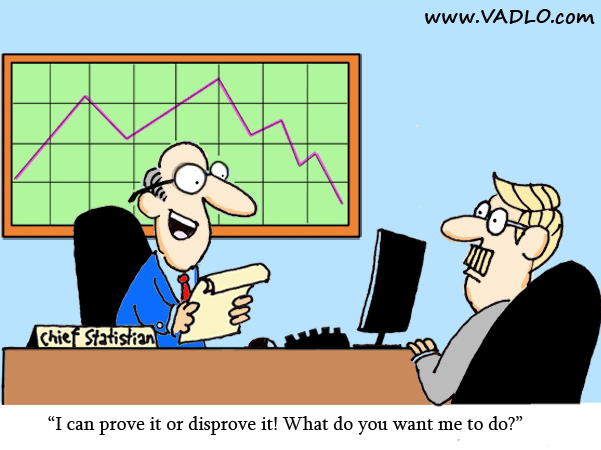 SAHTECİLİK (UYDURMA)
Bir belgeyi değiştirmek veya gerçeğe aykırı belgeyi bilerek kullanmak. 
Yapılmamış bir araştırmayı yapılmış gibi göstermek.
SAHTECİLİK (UYDURMA)
Araştırmaya dayanmayan veriler üretmek. 
Bunları rapor etmek ve yayımlamak.
Bu sonuçları getirdiğin sürece istediğin her türlü araştırmayı yapmakta serbestsin.
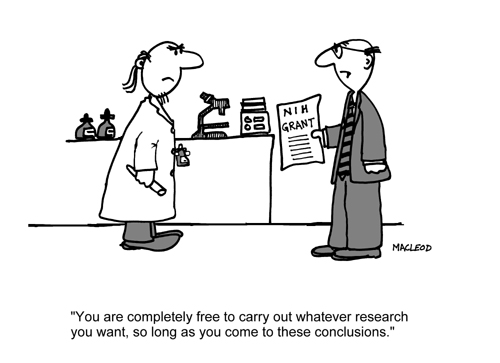 ÇARPITMA
Araştırma kayıtları ve verilerini tahrif etmek
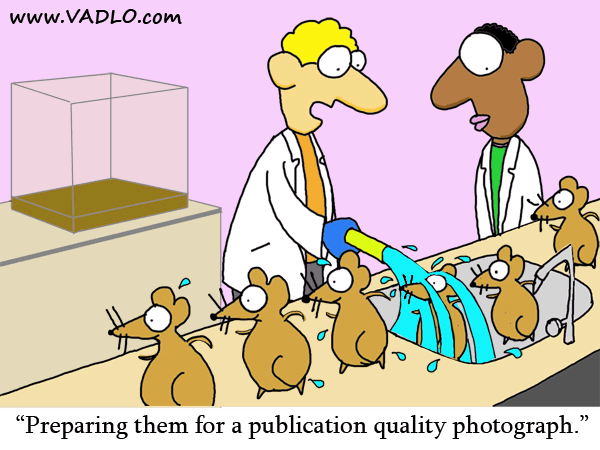 ÇARPITMA
İlgili teori veya varsayımlara uydurmak için veriler ve/veya sonuçlarla oynamak
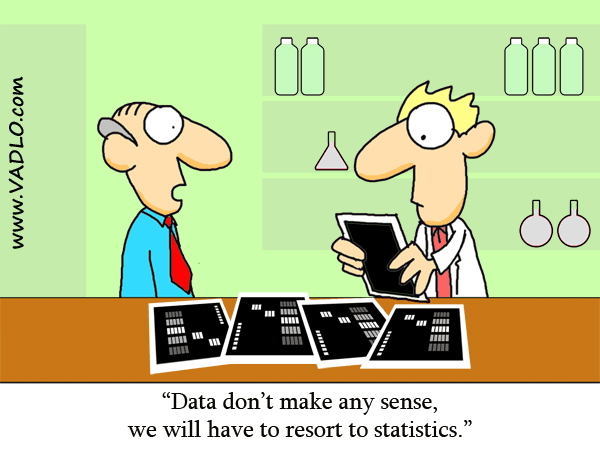 ÇARPITMA
Araştırma hipotezine uygun olmayan verileri değerlendirmeye almamak
Araştırmada kullanılmayan yöntem, cihaz ve materyalleri kullanılmış gibi göstermek
TEKRAR YAYIM (Duplikasyon)
Bir araştırmanın aynı sonuçlarını birden fazla dergiye yayın için göndermek veya yayımlamak.

(Yayının birden fazla uzmanlık alanını ilgilendirdiği, farklı bir dilde yayınlanmasında fayda görüldüğü durumlarda 
her iki yayın kuruluşundan izin almak koşuluyla
 yayın tekrarı kabul edilebilir.)
DİLİMLEME
Bir araştırmanın sonuçlarını araştırmanın bütünlüğünü bozacak şekilde  ve uygun olmayan biçimde parçalara ayırarak çok sayıda yayın yapmak.
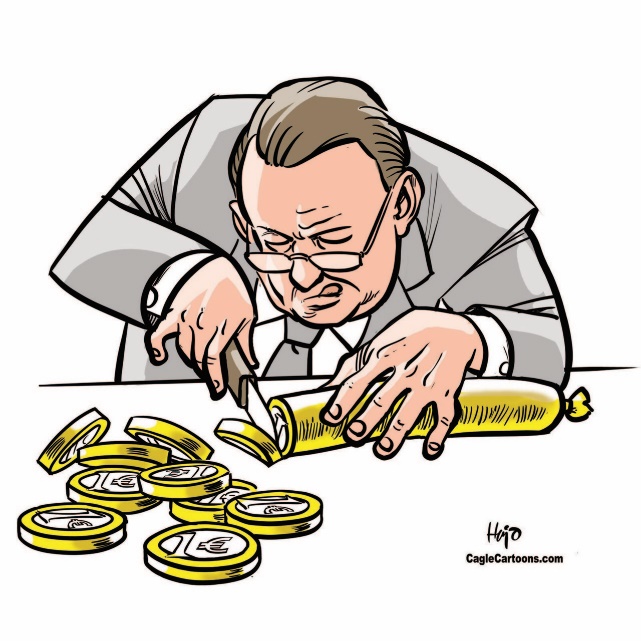 HAKSIZ YAZARLIK
Aktif katkısı olmayan kişileri yazarlar arasına dahil etmek
Aktif katkısı bulunduğu halde bu kişileri yazarlar arasına katmamak
Yazar sıralamasını gerekçesiz ve uygun olmayan bir biçimde değiştirmek
Yazarlık HakkıÇalışmanın tasarımında, veri toplanması, analizi, veya değerlendirilmesinde; yazımında katkı vermiş olmayı gerektirir. 
Başkalarının çalışmasına sadece yazım aşamasında katkıda bulunmak yazarlık hakkı doğurmaz.